Juan r4
The night of  the living killer clown
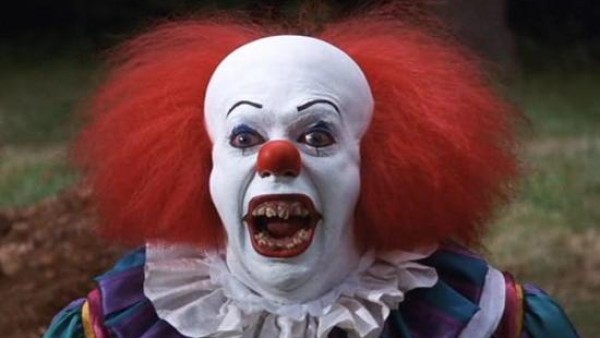 It was a cold rainy  night a little boy hade a paper bout it got in the swear a clown popped out and he said his name penywise. He said do  you want your bout back or a balloon.
Do get your bout back.
Or a balloon.               you die
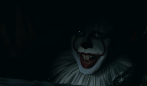 you die
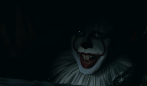 He drags you down in the sewer.
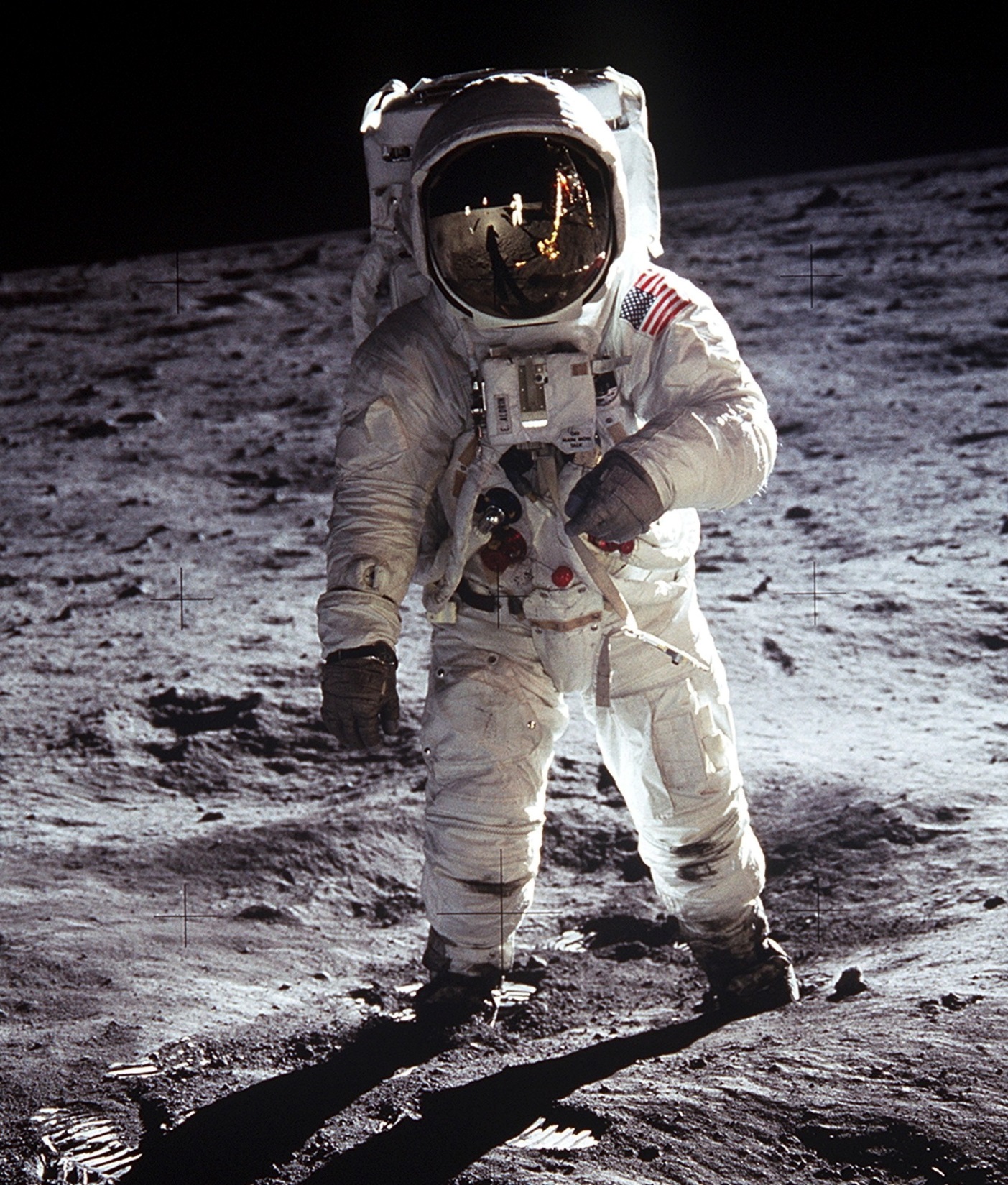 you get a balloon
You get the balloon and fly to space.